Figure 1.  Microtubule-associated Doublecortin is restricted to neuronal processes. (A, B) Primary cultures of neurons ...
Cereb Cortex, Volume 13, Issue 6, June 2003, Pages 620–626, https://doi.org/10.1093/cercor/13.6.620
The content of this slide may be subject to copyright: please see the slide notes for details.
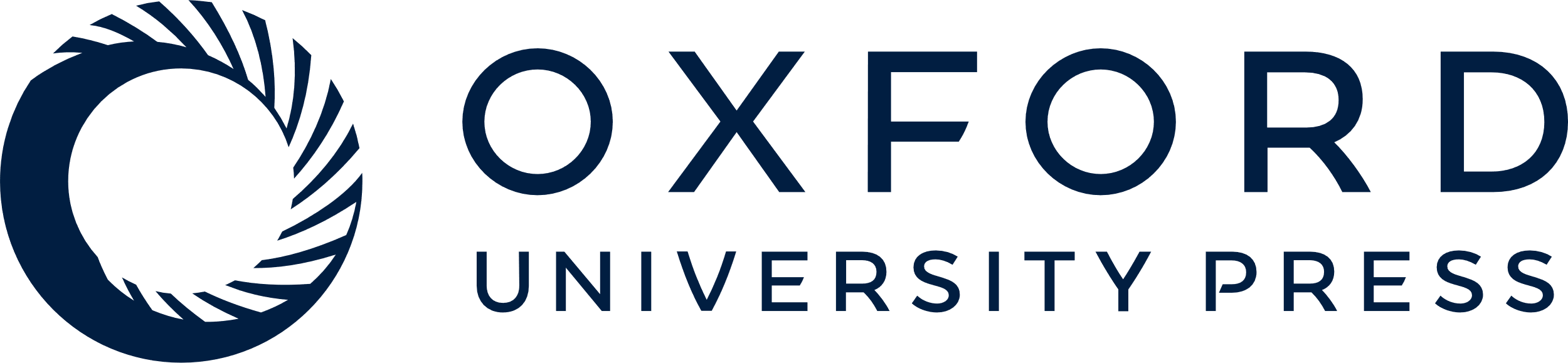 [Speaker Notes: Figure 1.  Microtubule-associated Doublecortin is restricted to neuronal processes. (A, B) Primary cultures of neurons derived from mouse E15 cerebral hemispheres grown for 16 h and doubly labeled to detect Doublecortin (A) and α-tubulin (B). Note that even in these immature neurons the predominant localization of Doublecortin is in the growing processes. The scale bar corresponds to 25 μm. (C) Doublecortin does not dissociate from microtubules in the presence of ATP. Taxol-stabilized MAP-free microtubules (5 μM) and GST–Doublecortin (3.6 μM) were prepared as previously described (Francis et al., 1999) and incubated with the appropriate nucleotide (5 mM). Microtubules with bound Doublecortin were sedimented (pellet) through a 60% glycerol cushion (Francis et al., 1999), in order to separate soluble components (supernatant). The supernatant and pellet fractions were analyzed by SDS–PAGE, stained with Coomassie blue and the quantities in each condition were determined by densitometric analysis of the dried gel. No significant differences were observed in the presence of ATP and ADP compared with the control (without nucleotides added). It was possible, however, to cause complete dissociation of the bound Doublecortin by the addition of 500 mM NaCl (data not shown). Similar results were obtained when examining the behavior of native Doublecortin sedimented with MAP-associated microtubules.


Unless provided in the caption above, the following copyright applies to the content of this slide: © Oxford University Press]